Questionnaire
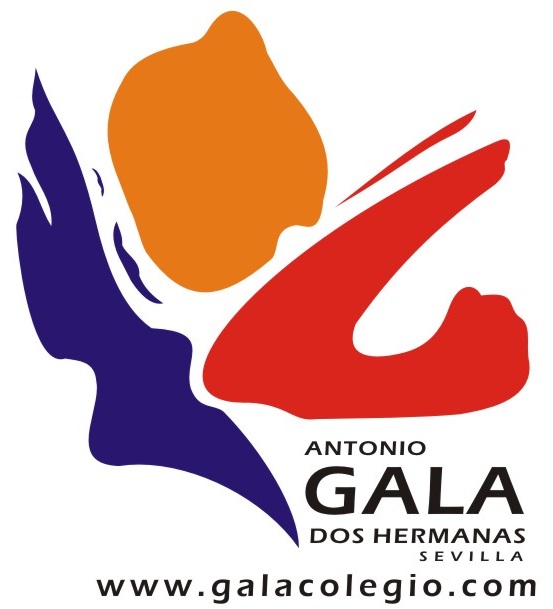 For Chemistry students
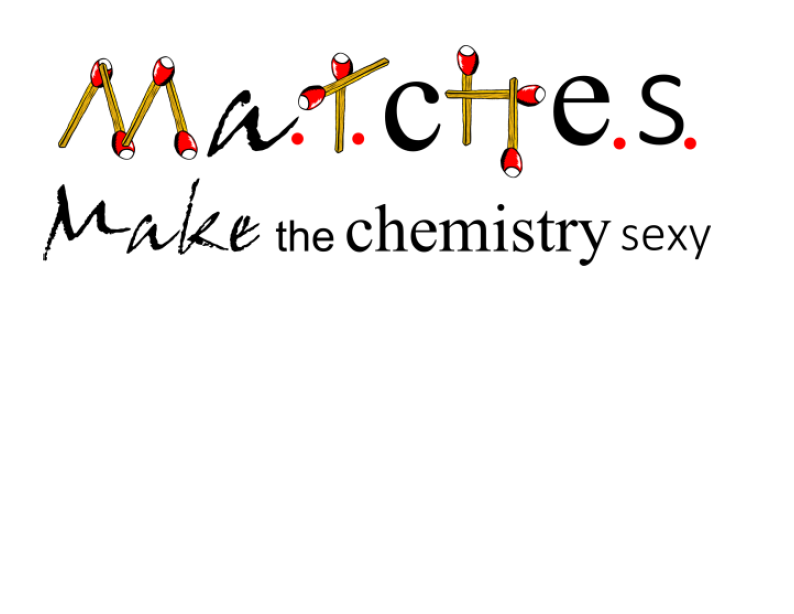 Levels and ages of our students
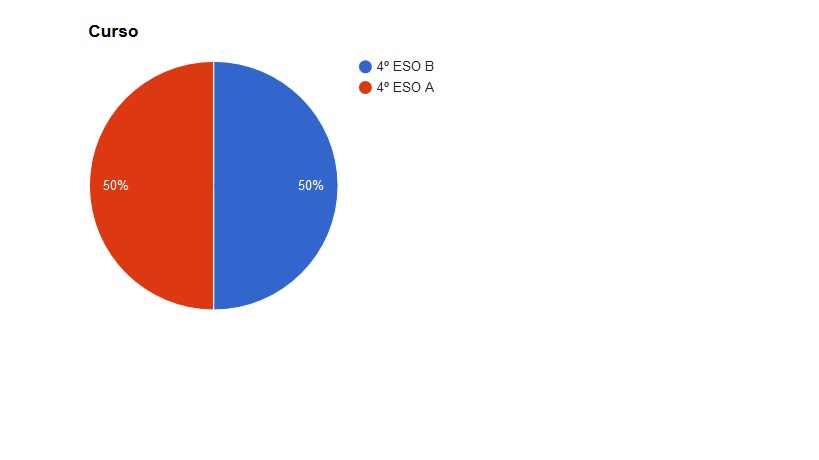 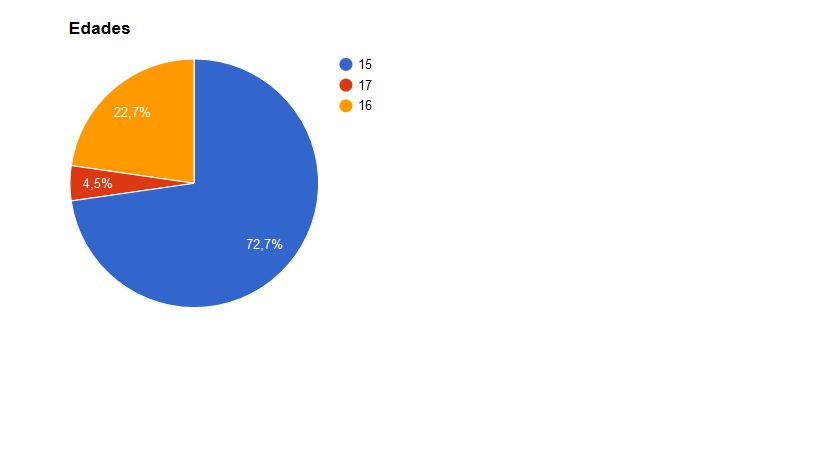 Nationality and gender of our students
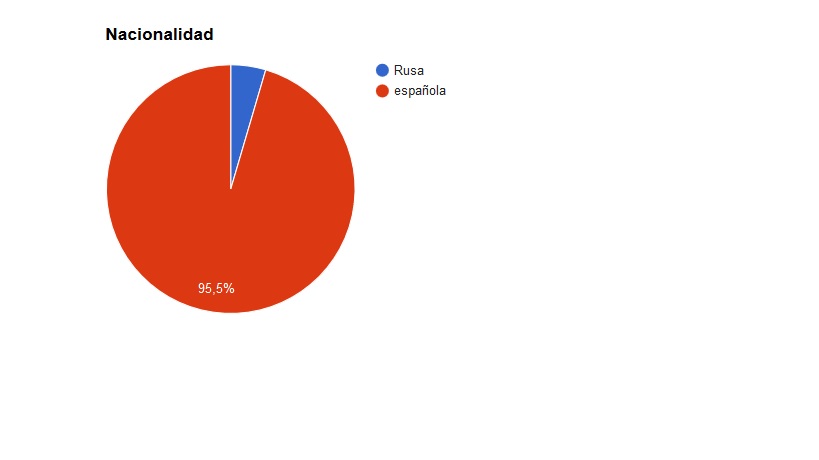 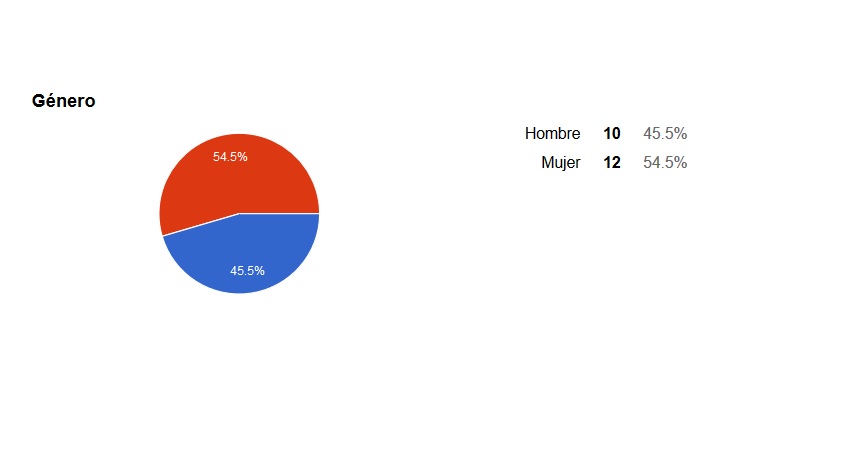 Do you like Chemistry?		❑ Yes	❑ No
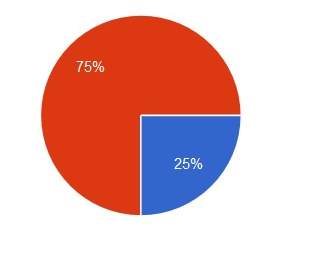 Sí    75%
No  25%
Because it is _________________________ (max. two features)
If you were allowed to drop Chemistry, what would you do? ❑ I’d do it				❑ No, I wouldn’t
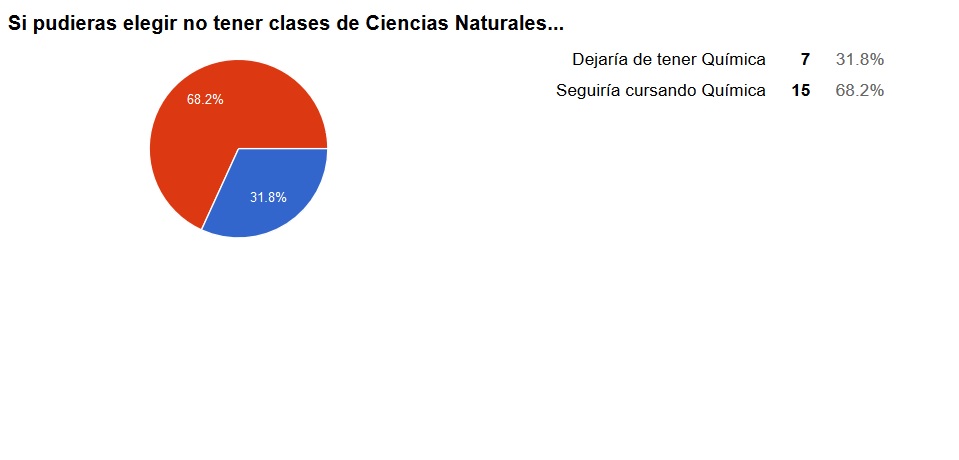 Chemistry is interesting ❑ Strongly agree          ❑ Agree          ❑ Disagree          ❑ Strongly disagree
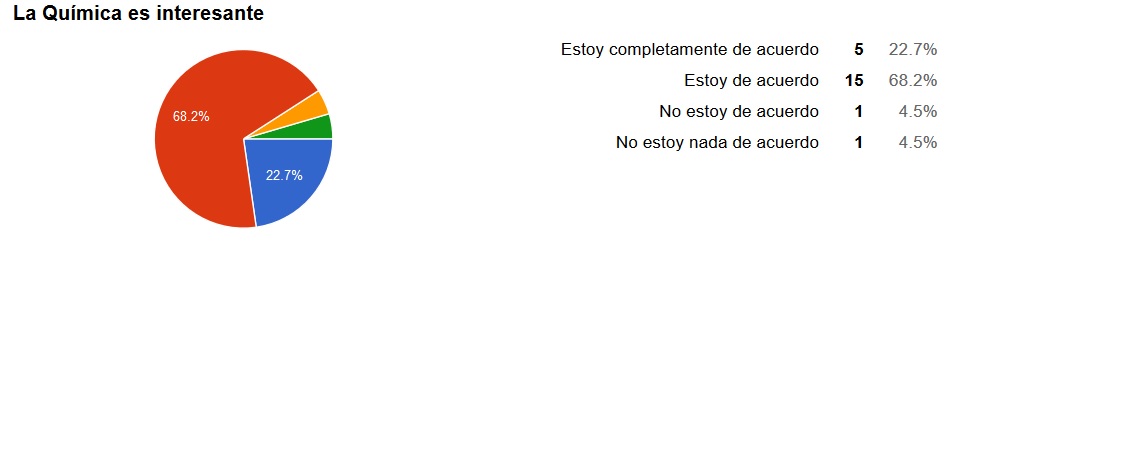 If you had the choice: I’d elect Chemistry class because…Of the interest in scienceOf the dangerous chemicals. I like the riskOf laboratory equipment which I likeOf the research. It is interestingOf my future plans (to study chemistry, pharmacy, medicine etc)
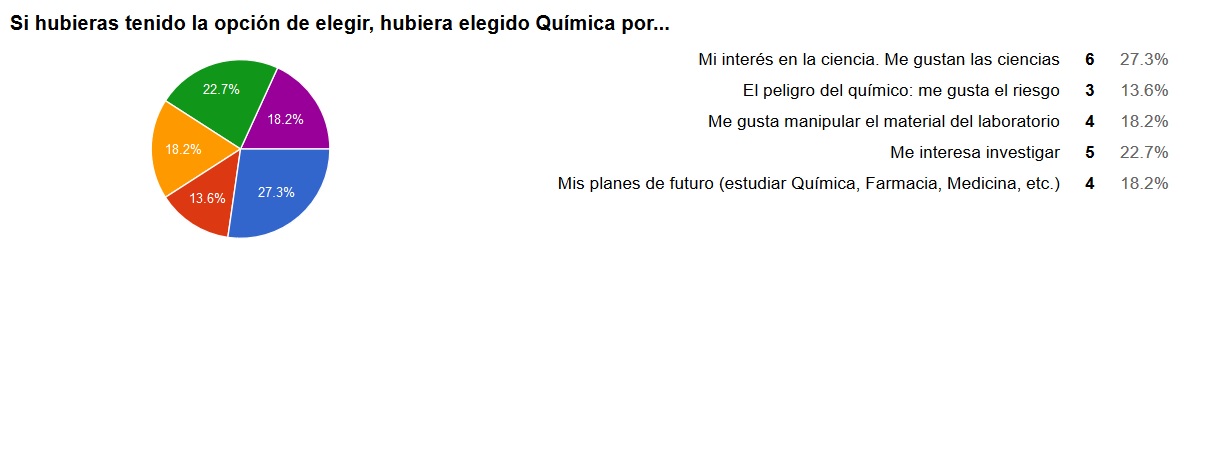 If you choose 1, 2, 3: why is Chemistry too complicated?Because I don’t understand the formulaBecause I can’t imagine how atoms could exist or  work (because we can’t see or watch them)Because I can’t remember so much information Because I  can not  distinguish different chemicalsOther ___________________________________
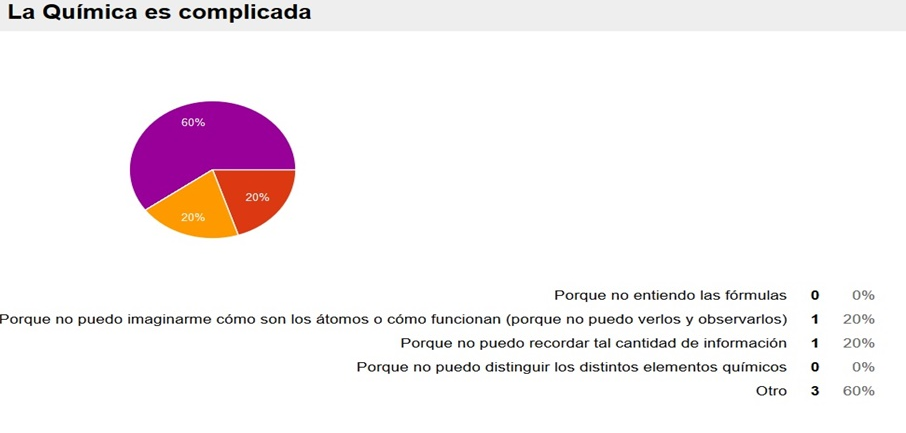 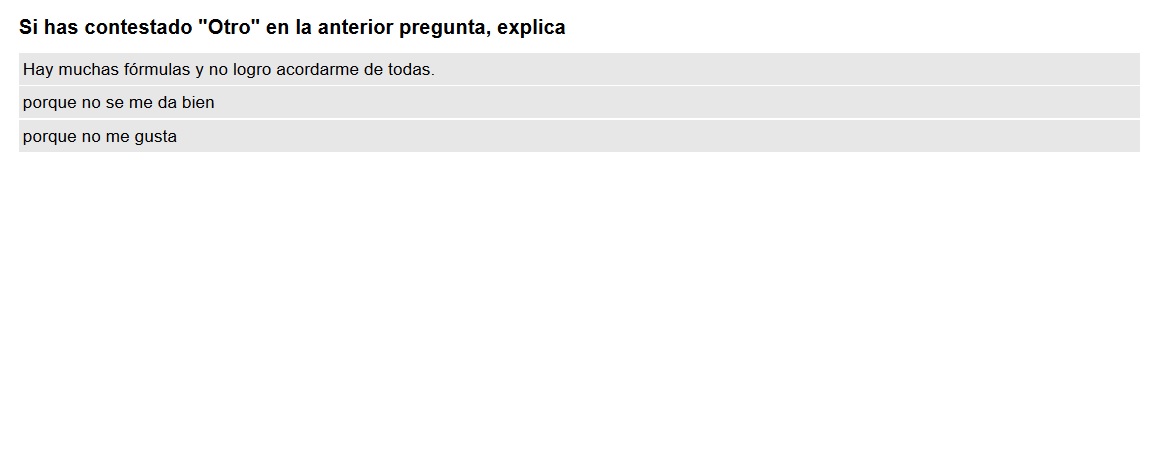 If you choose 4, 5, 6: why isn’t Chemistry complicated?Because there is a relation (is linked) to everyday lifeBecause there are only similarities to other subjectsBecause it is important for my future Because  I simply like itOther ___________________________________
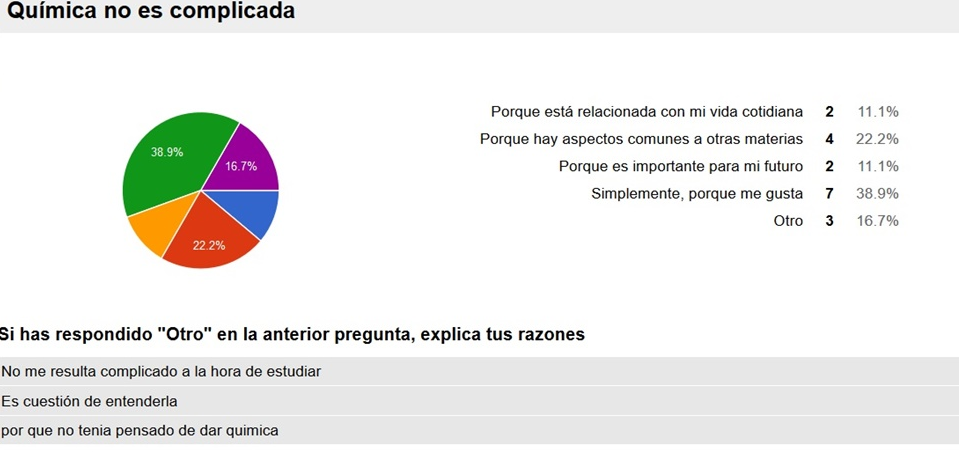 Chemistry is interesting because the lessons aren’t as boring as other subjects  due to the relation to  everyday life shown in experiments
❑ Strongly agree          ❑ Agree          ❑ Disagree          ❑ Strongly disagree
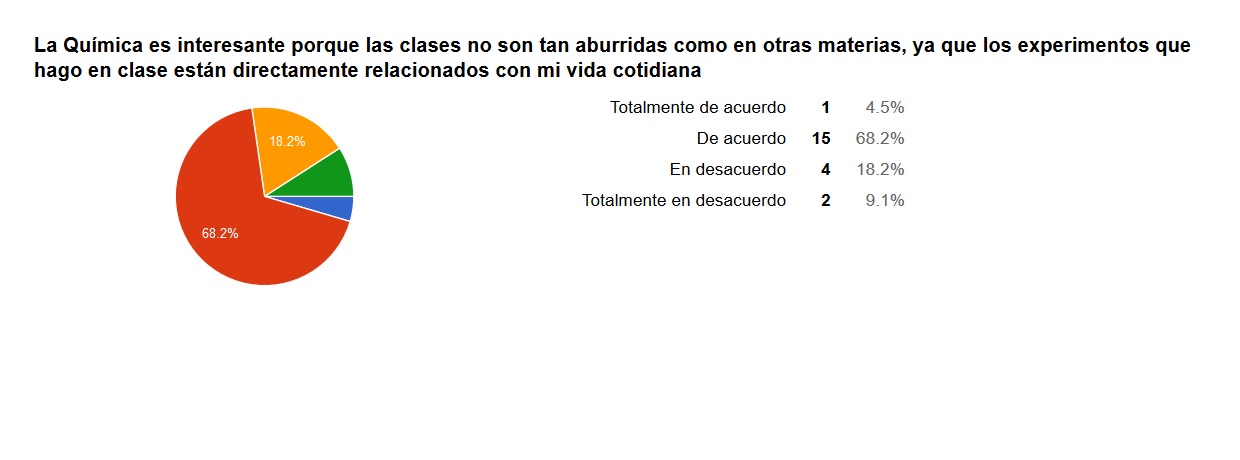 Do you think Chemistry will be very useful for your future?	
❑ Yes		❑ No
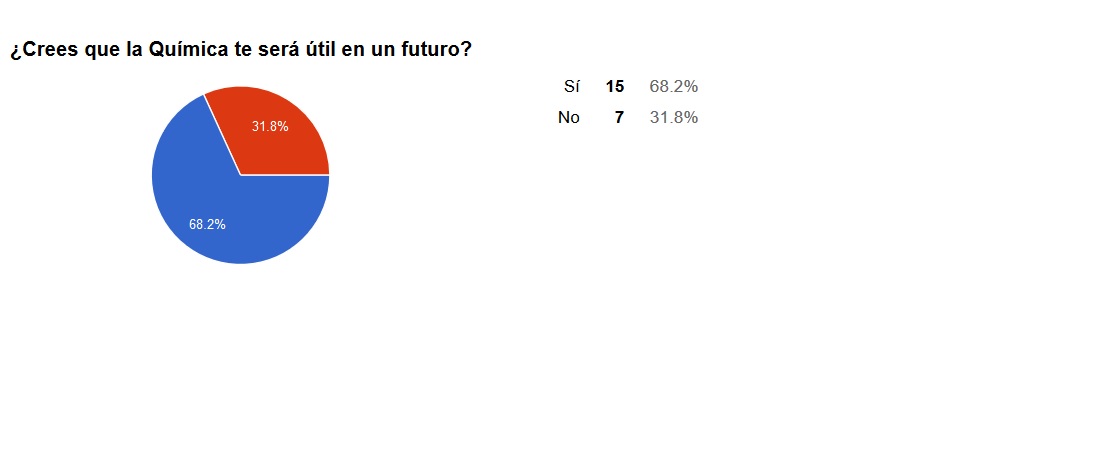 I don’t think I will be successful in Chemistry:
❑ Totally agree          ❑ Agree          ❑ Disagree          ❑ Totally disagree
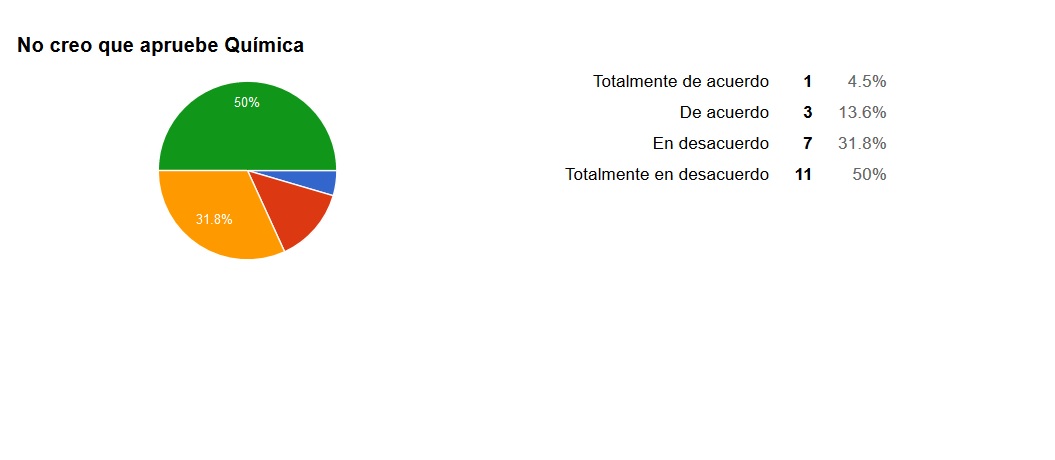 I would be more interested in Science subjects if there were more experiments. 
❑ Totally agree          ❑ Agree          ❑ Disagree          ❑ Totally disagree
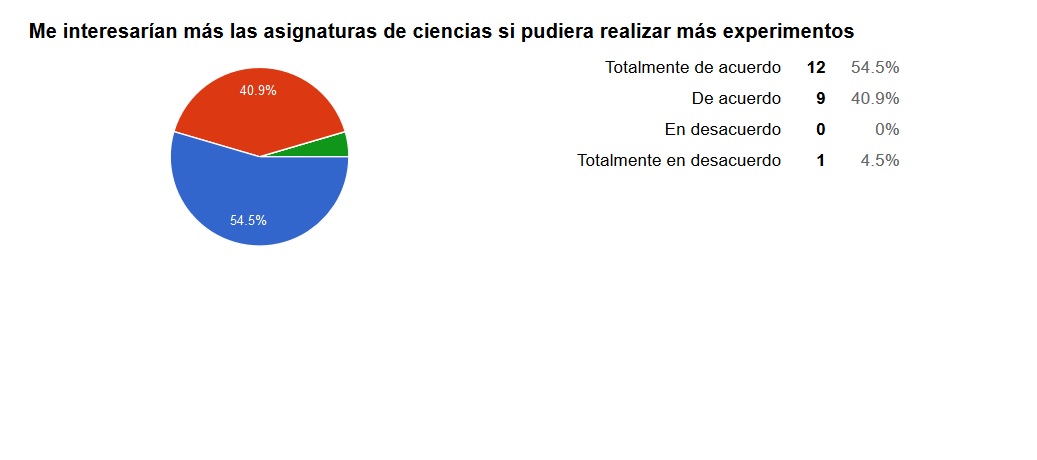 Have your expectations been fulfilled on your Chemistry lessons? (High classes)❑ Totally agree     ❑ Agree        ❑ Disagree     ❑ Totally disagree
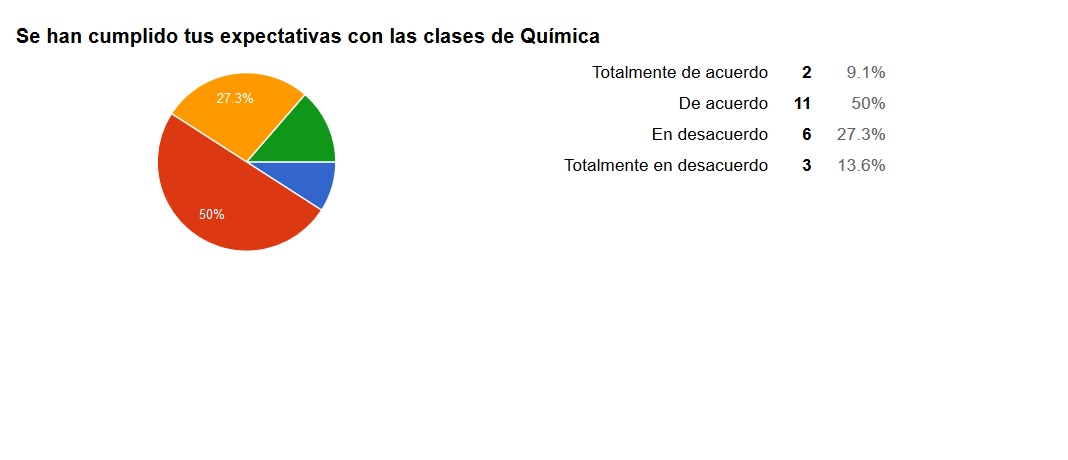 I choose Chemistry because of my teacher (High classes)❑ Totally agree          ❑ Agree          ❑ Disagree          ❑ Totally disagree
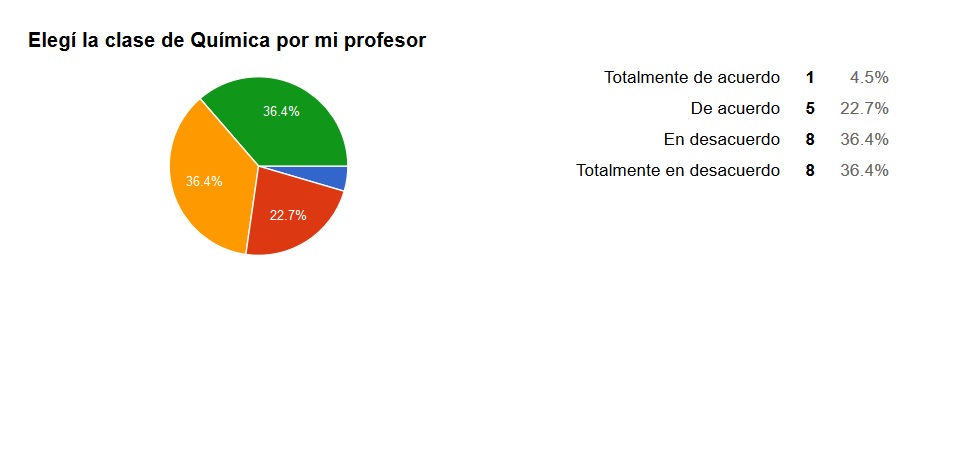 Questionnaire
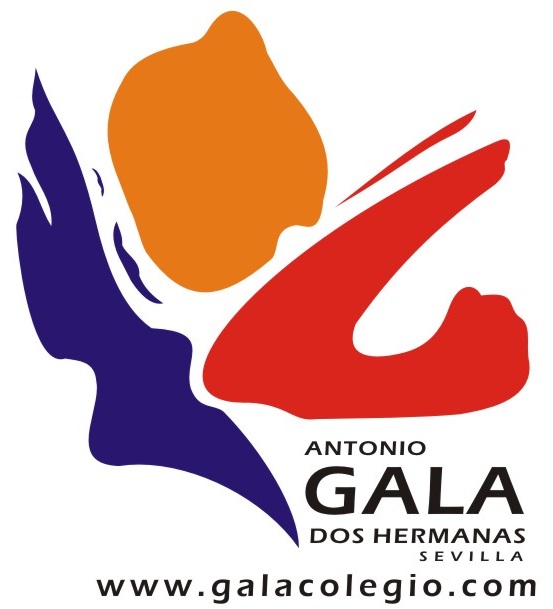 For Chemistry students
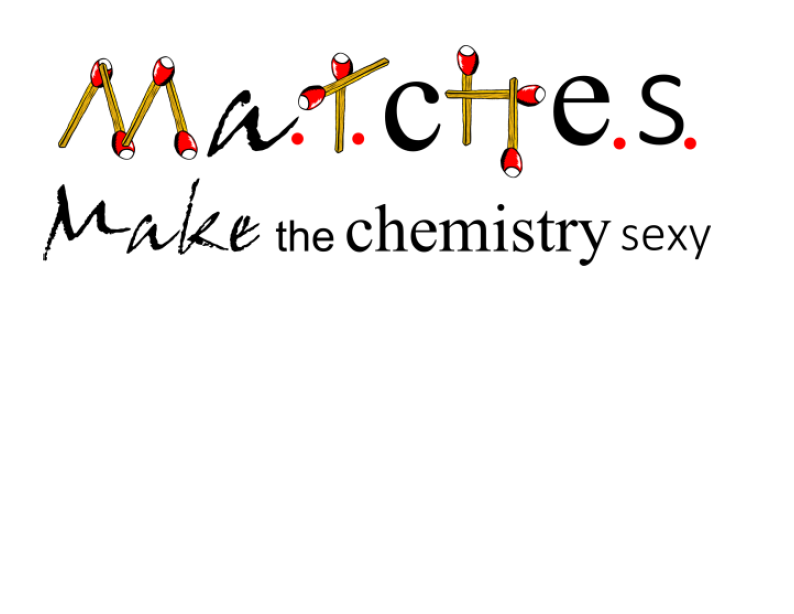